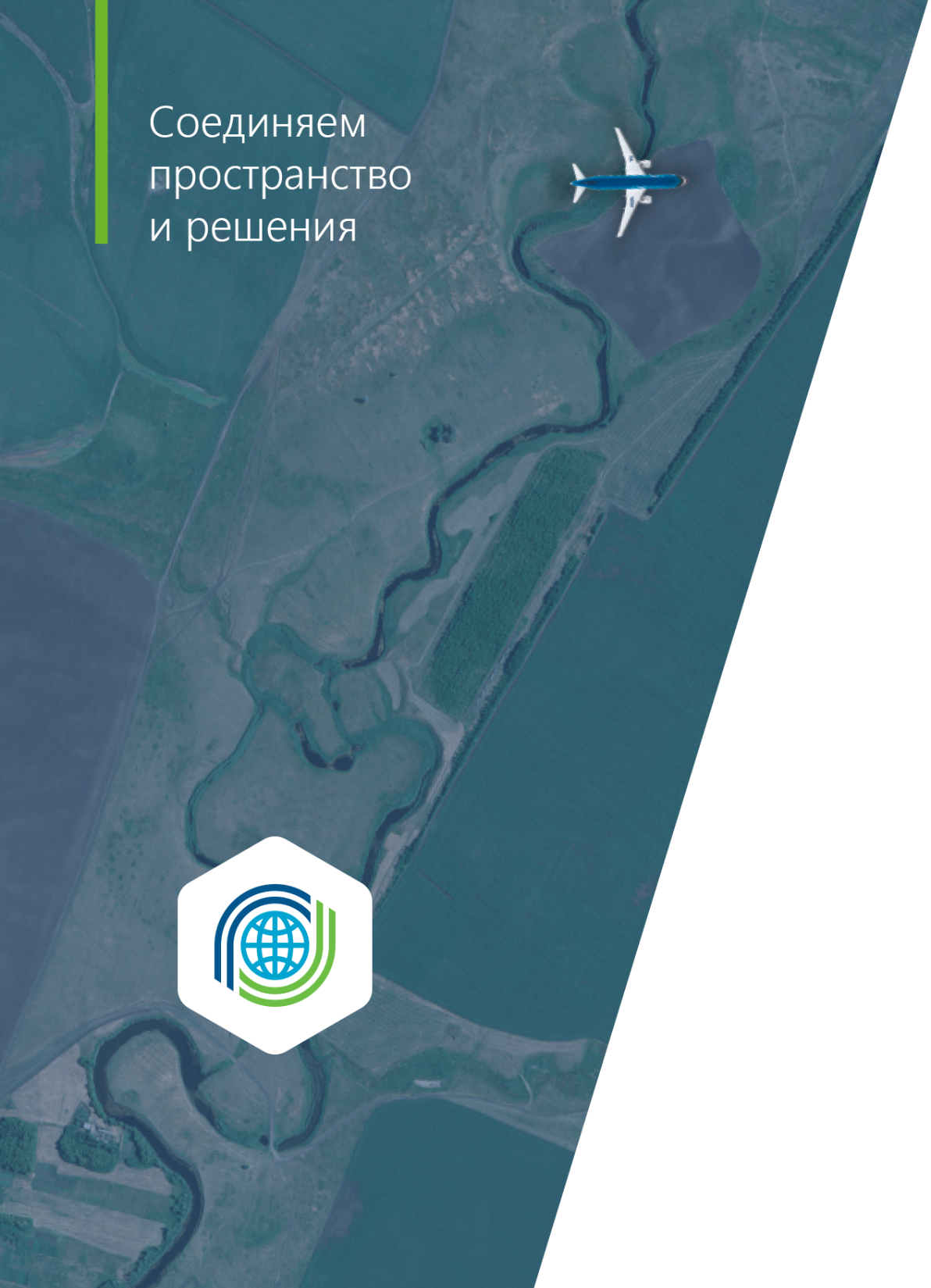 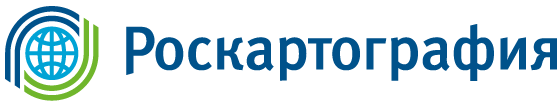 Современные тематические карты: от разработки до реализации
Докладчик:
Игонин Александр Иванович
к.г.н., начальник центра разработки и реализации картографической продукции
Генеральный директор АО «Омская картографическая фабрика»
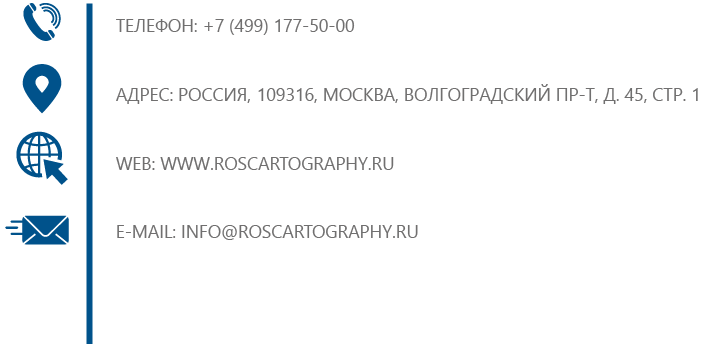 Разработка и реализация картографической продукции
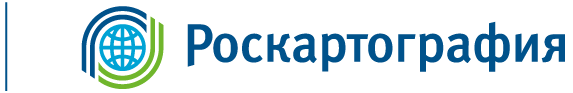 Центр разработкии реализации картографической продукцииАО «Роскартография»
АО «Омская картографическая фабрика»
Рельефное производство
Направление реализации картографической продукции
Направление разработки картографической продукции
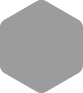 2
Направление разработки картографической продукции
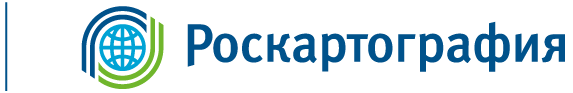 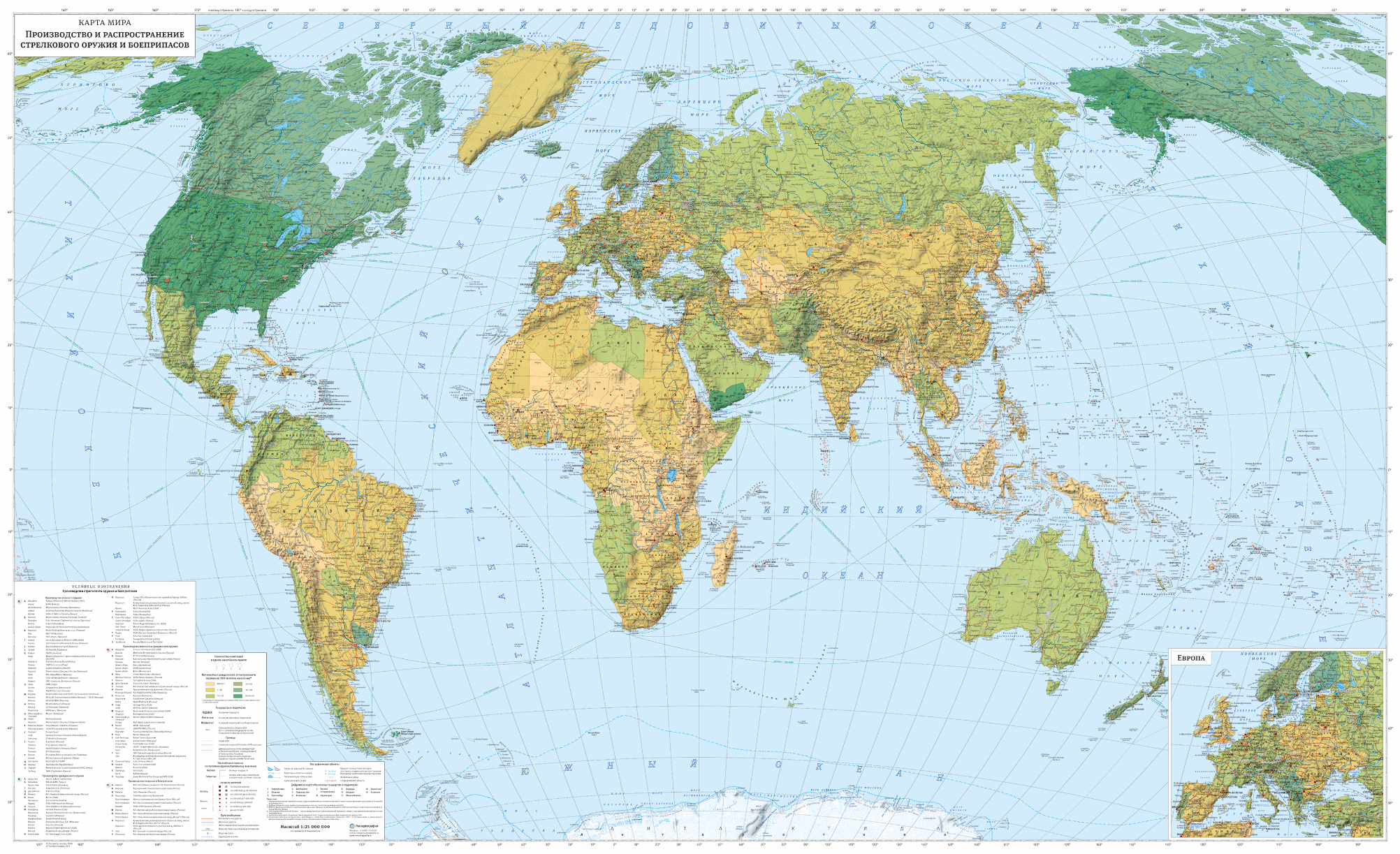 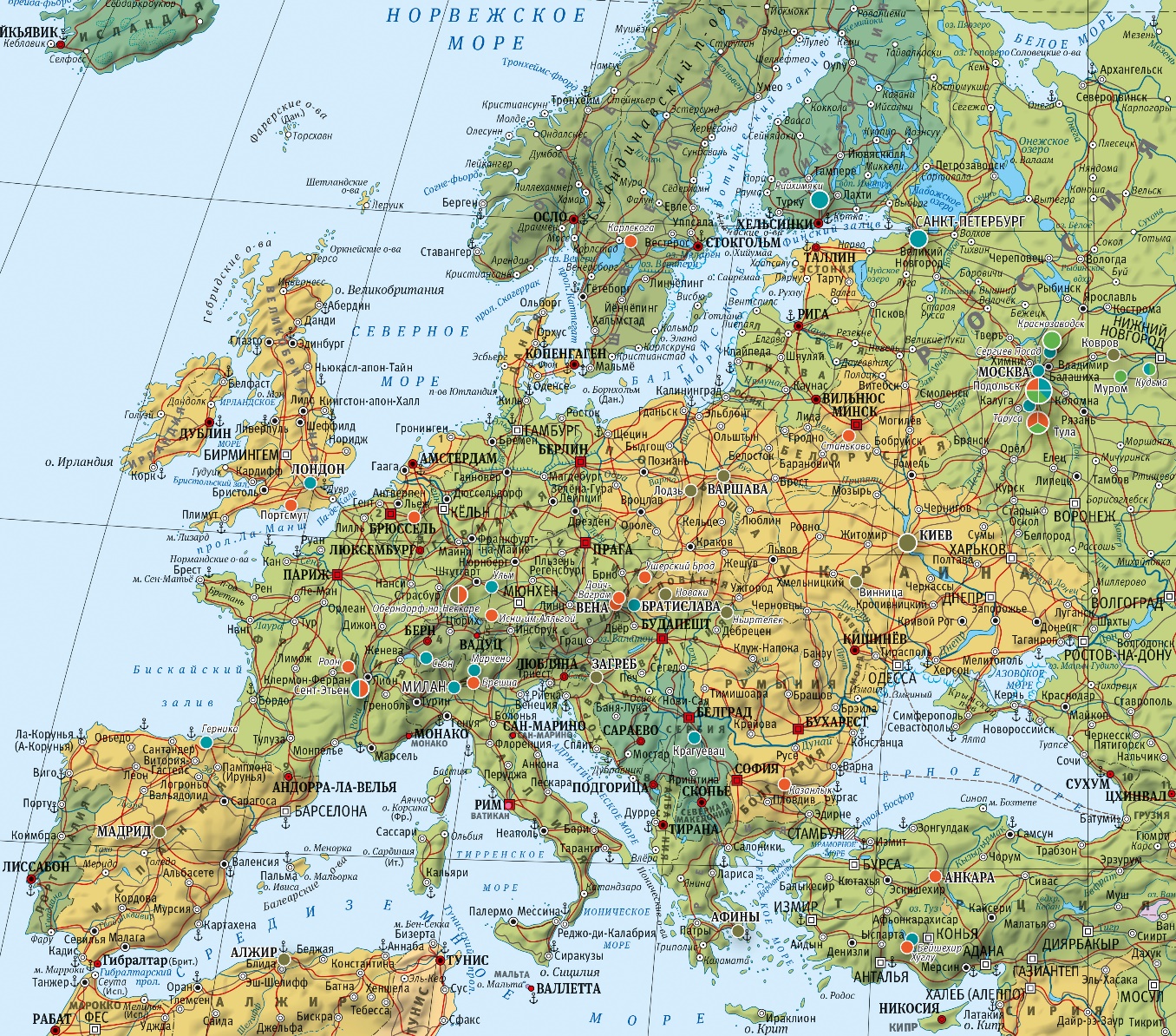 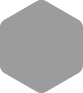 «Карта производства и распространения стрелкового оружия и боеприпасов», масштаб 1:15 000 000
3
Направление разработки картографической продукции
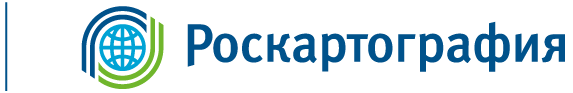 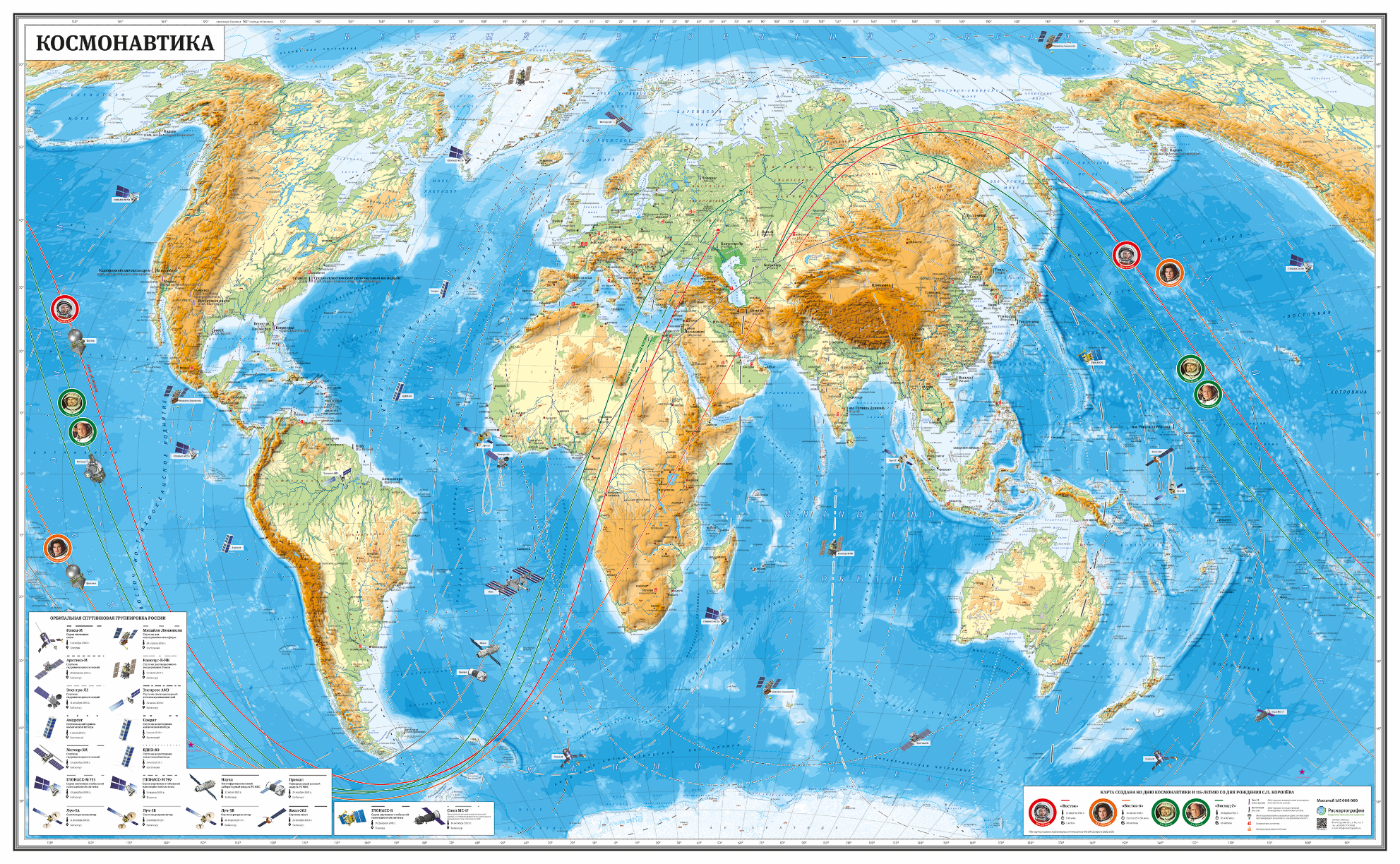 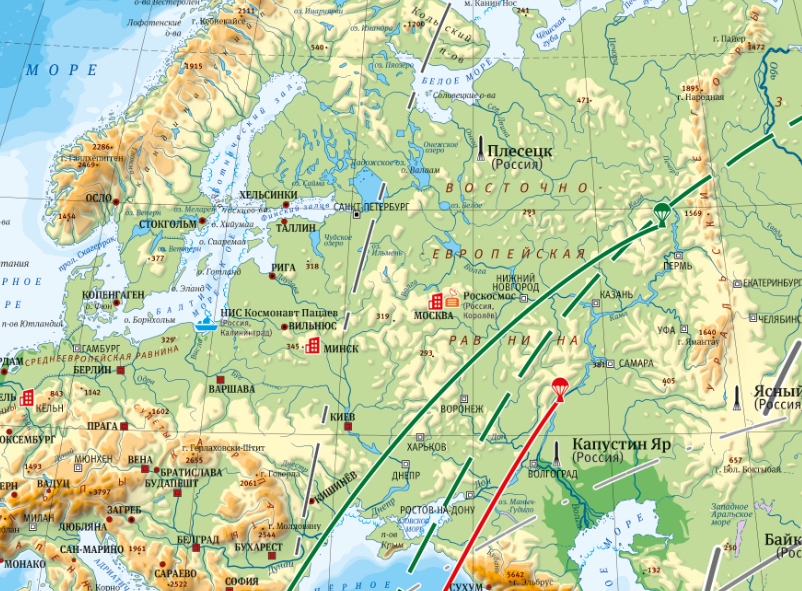 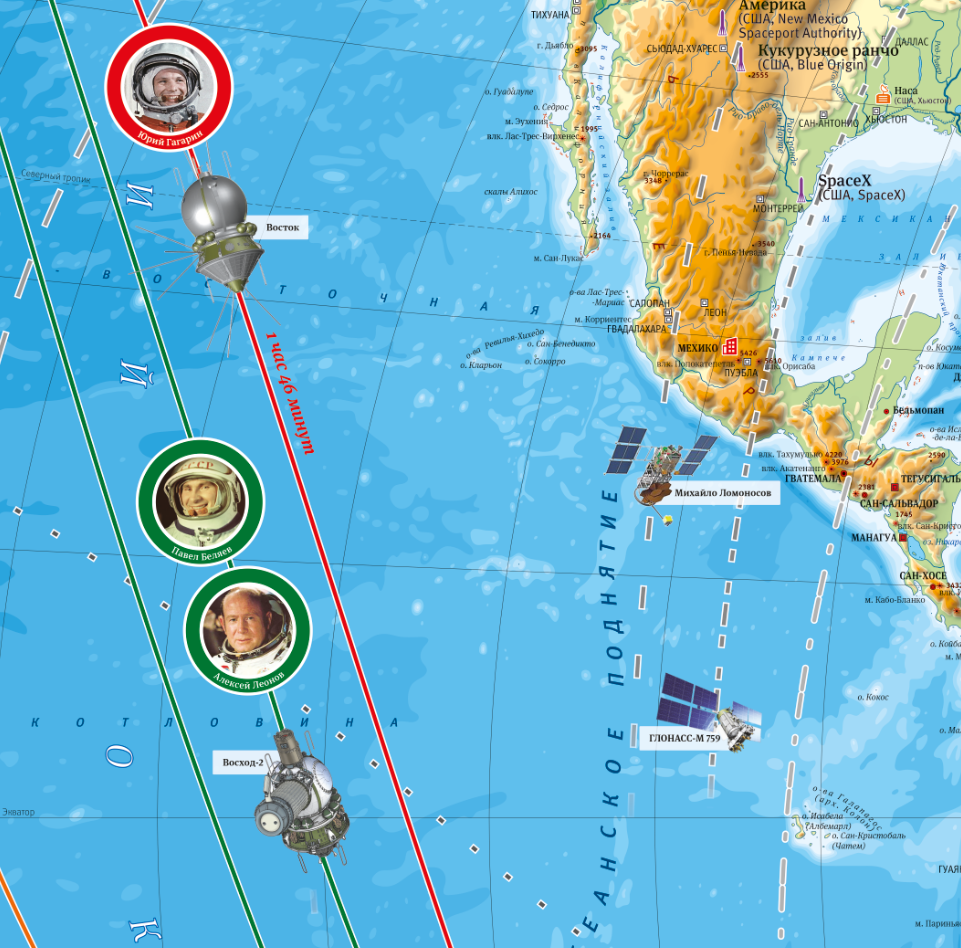 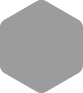 «Космонавтика», масштаб 1:15 000 000
4
Направление разработки картографической продукции
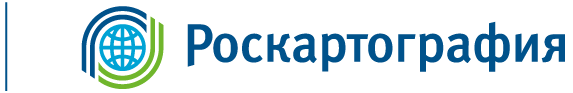 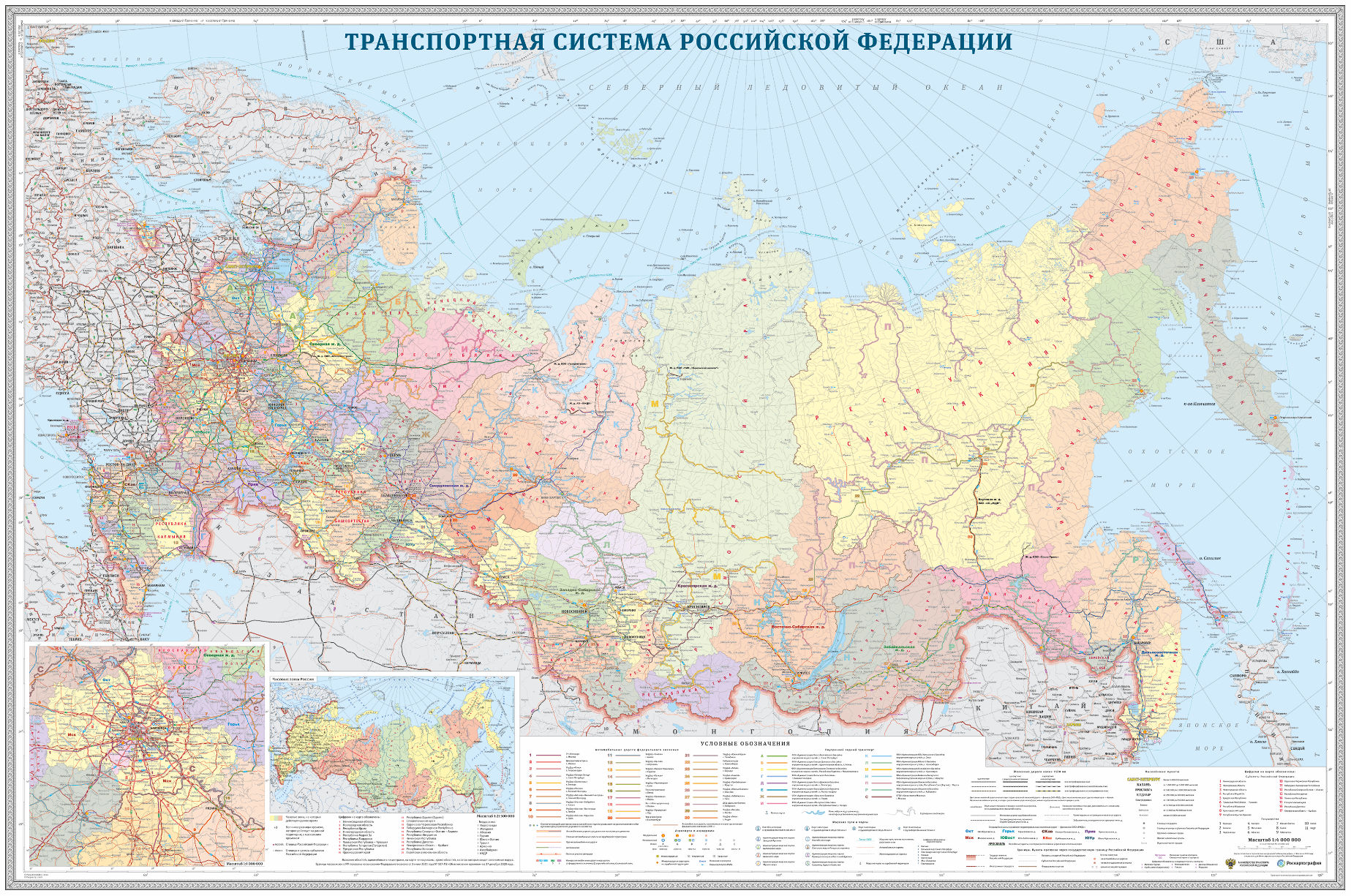 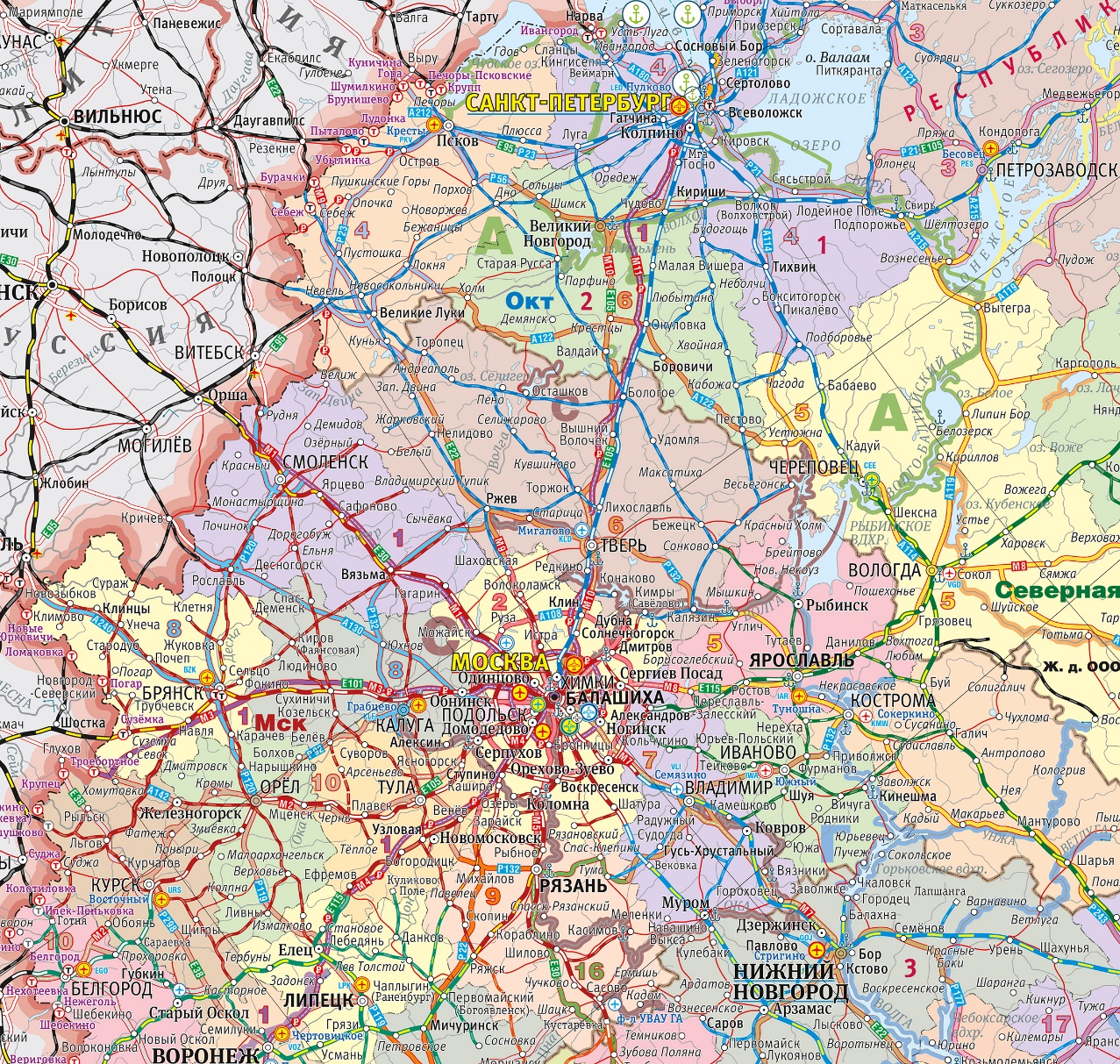 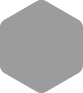 «Транспортная система Российской Федерации», масштаб 1:4 000 000
5
Направление разработки картографической продукции
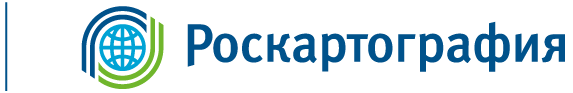 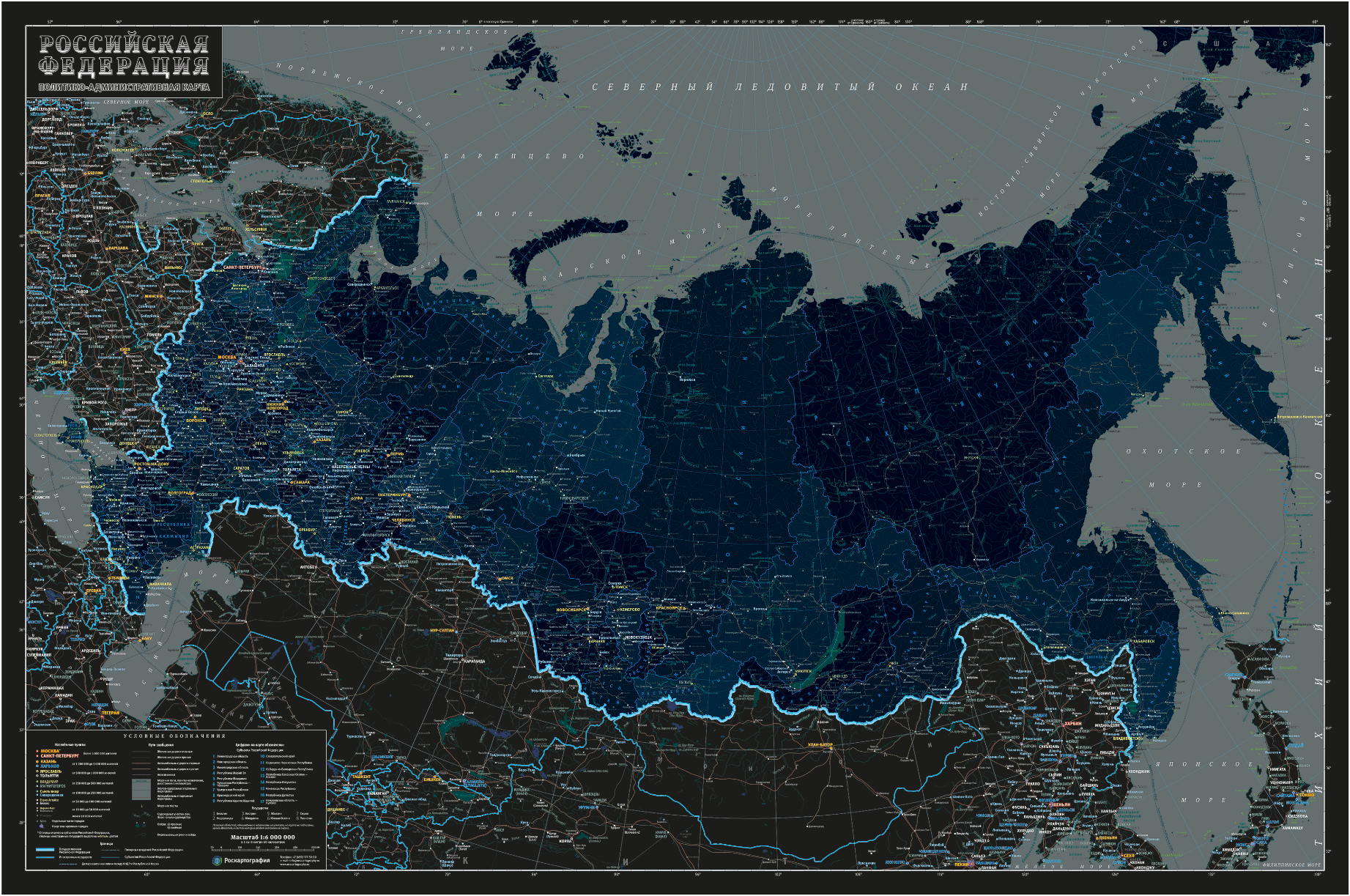 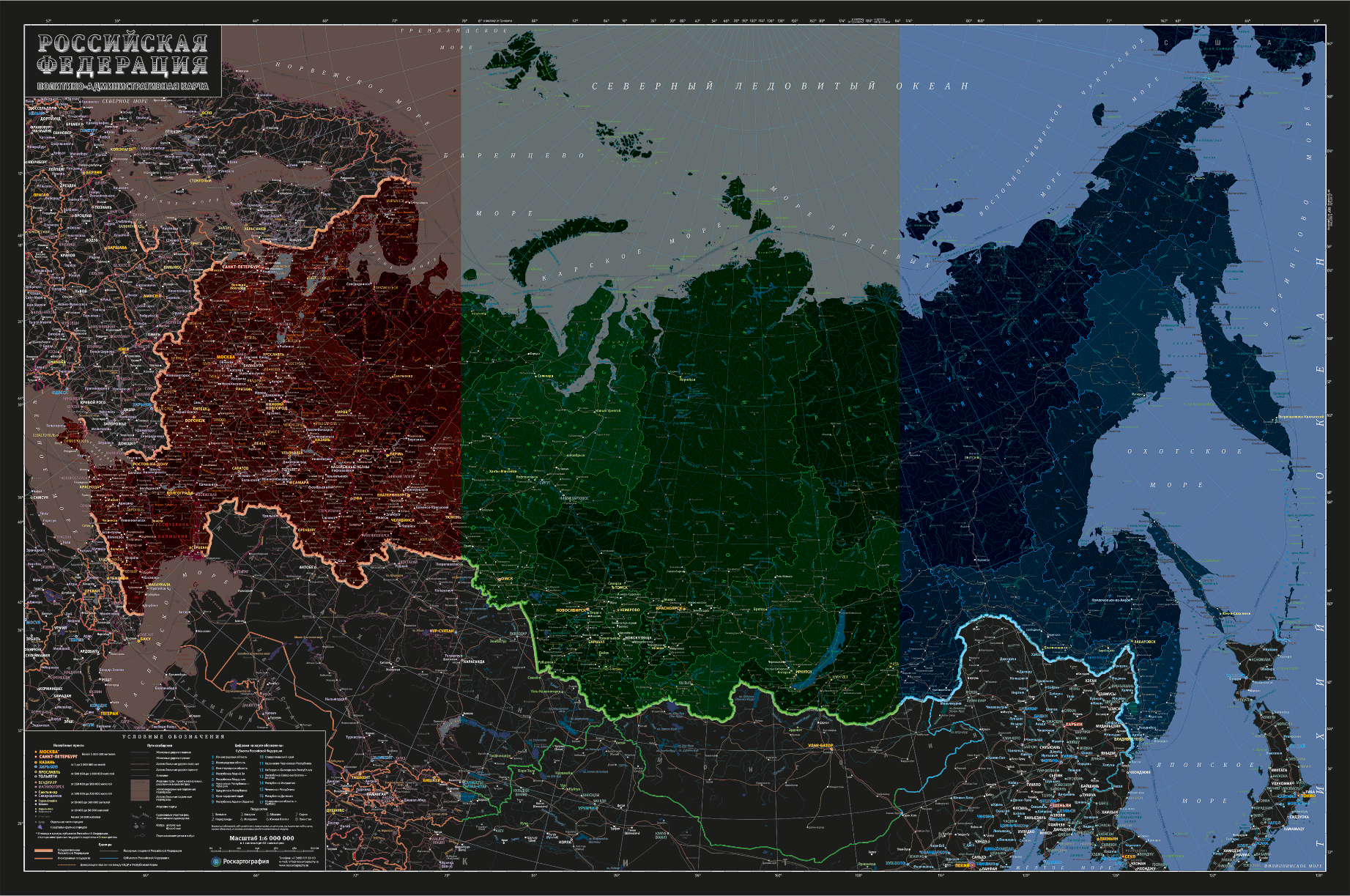 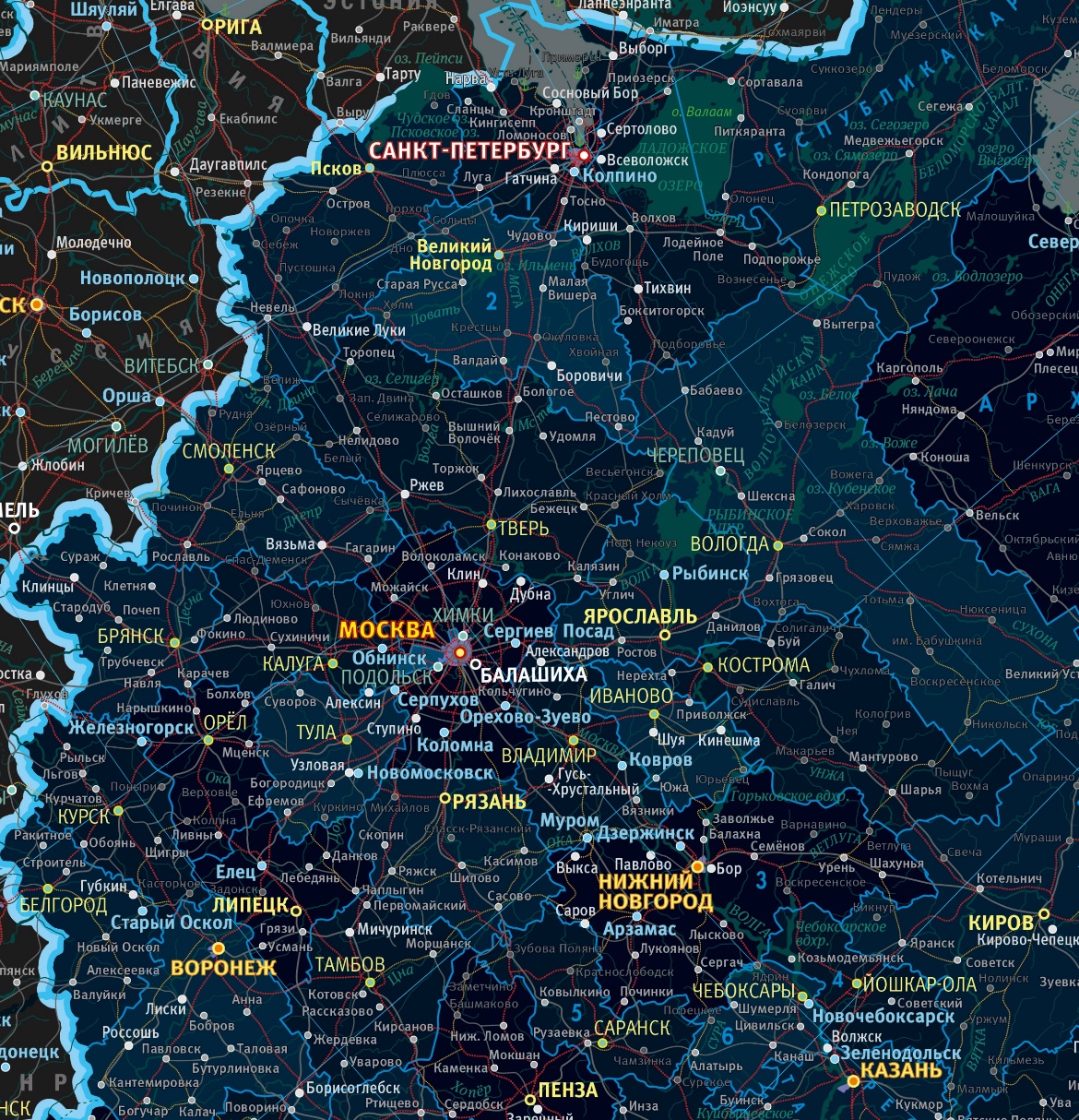 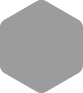 «Карта Российской Федерации в стиле хай-тек», масштаб 1:6 000 000
6
Рельефное производство
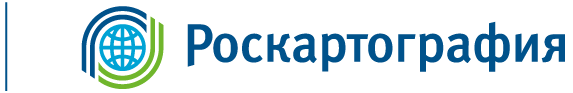 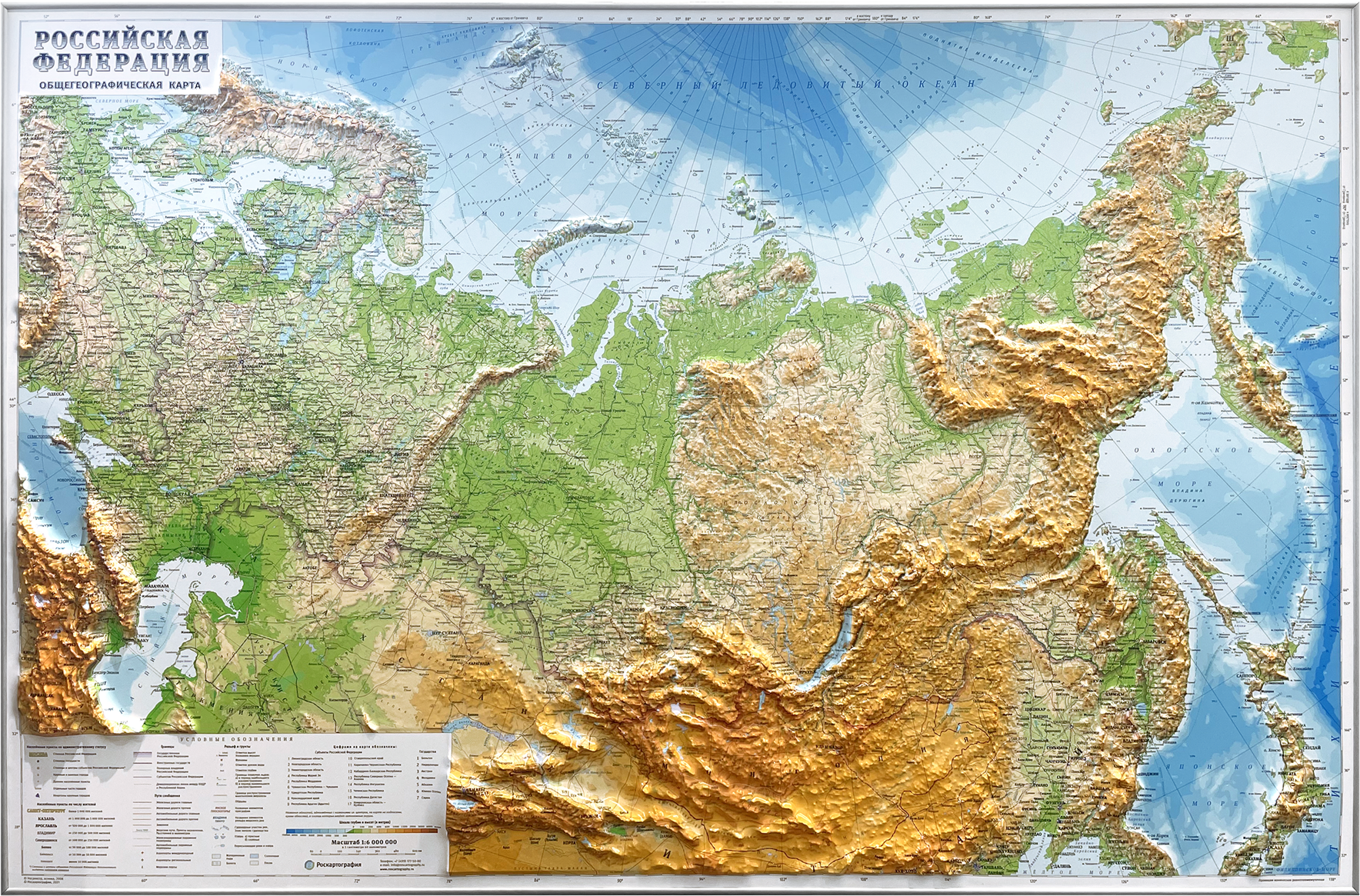 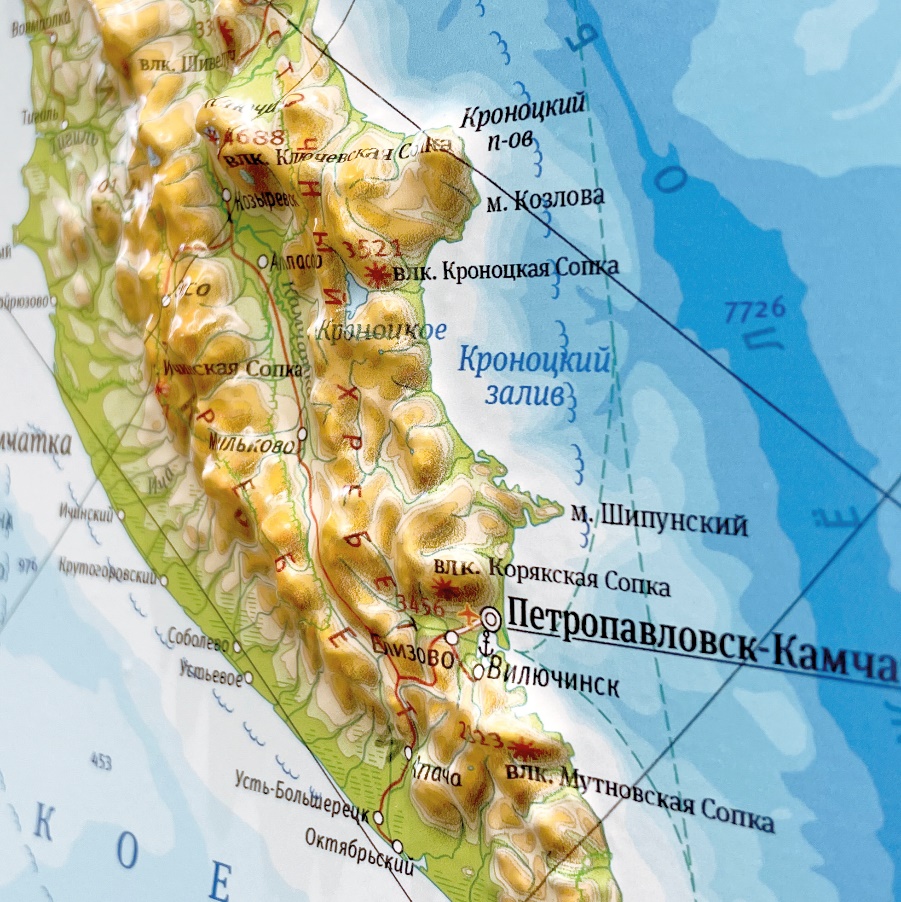 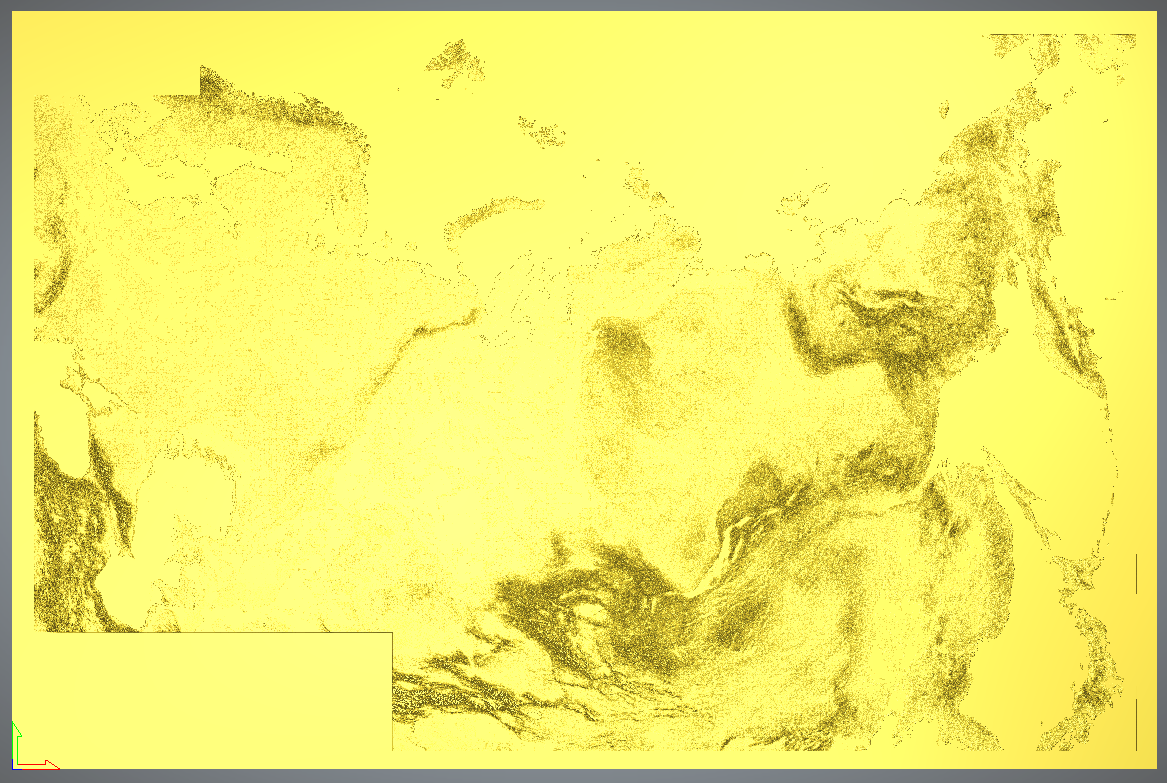 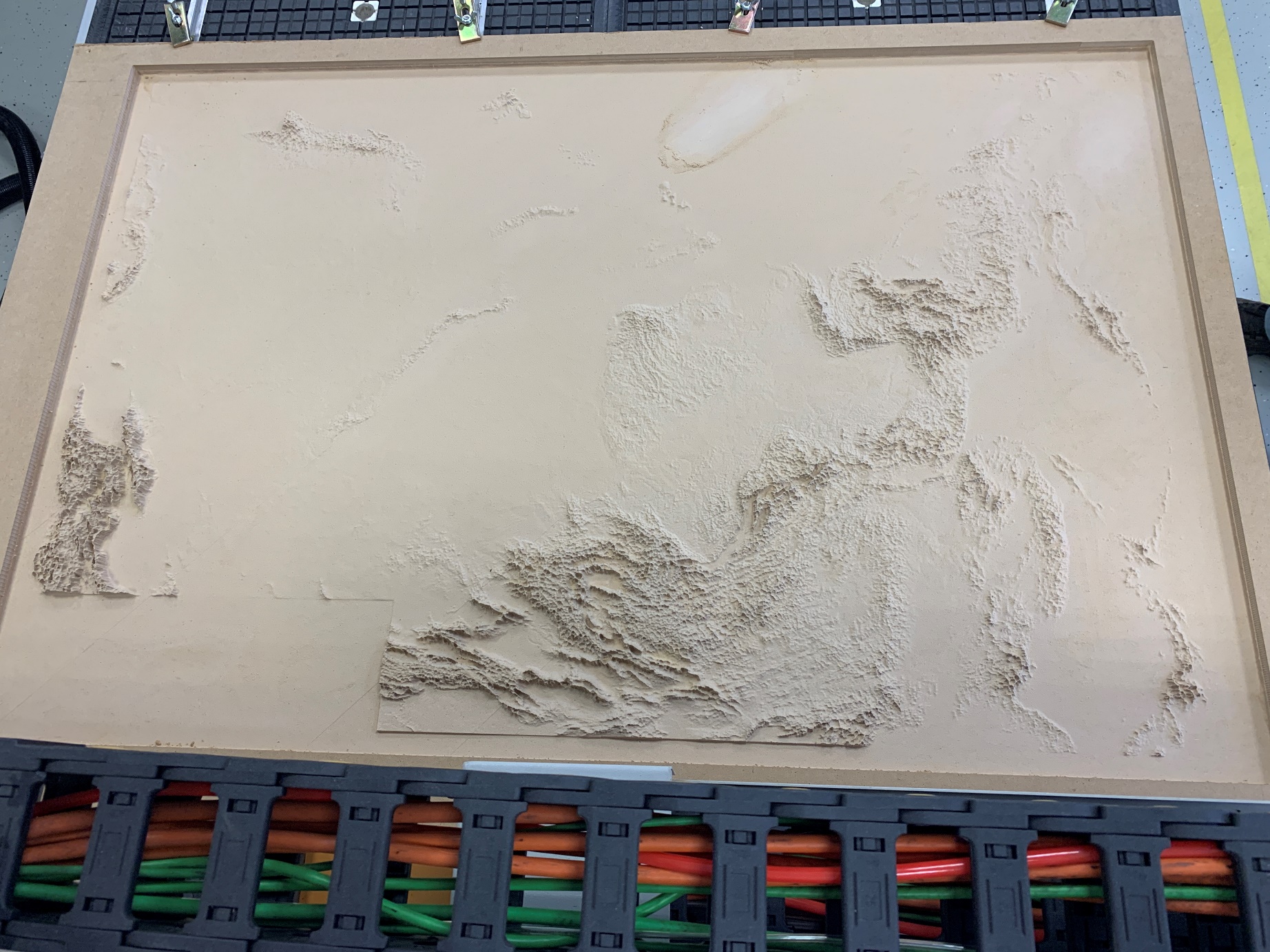 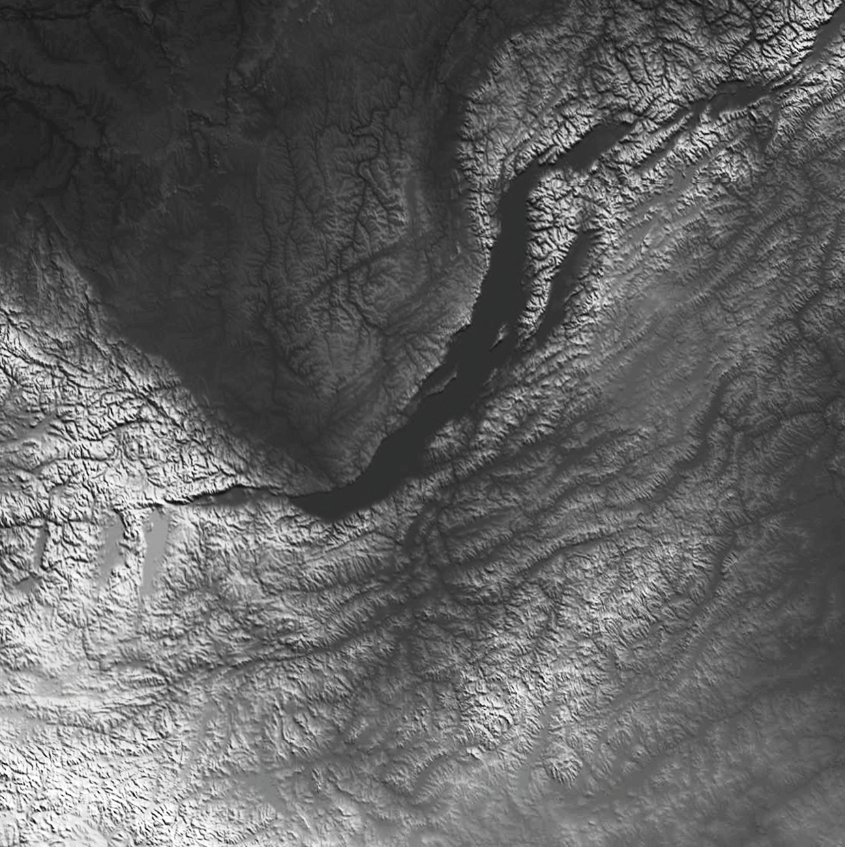 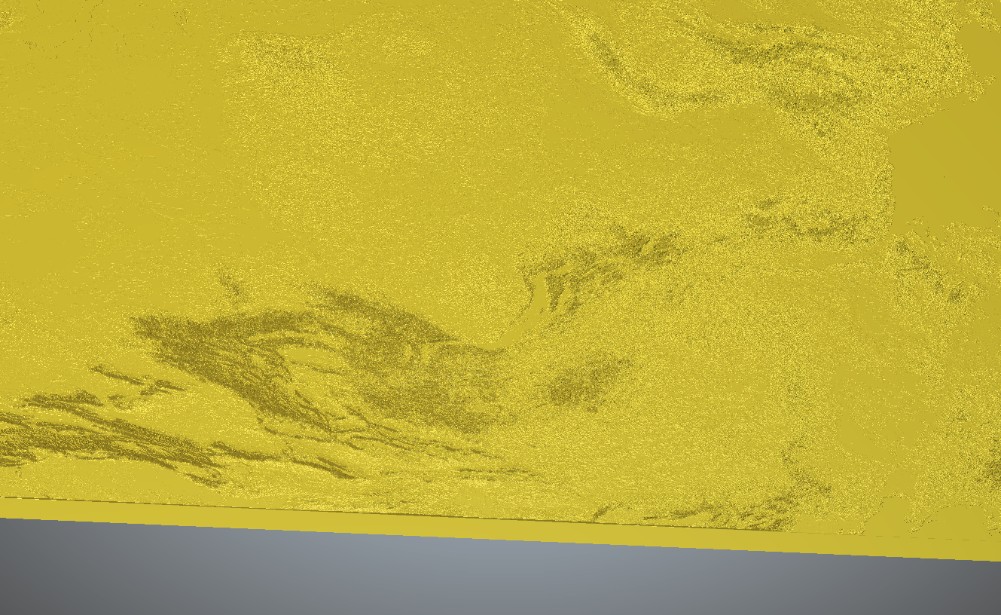 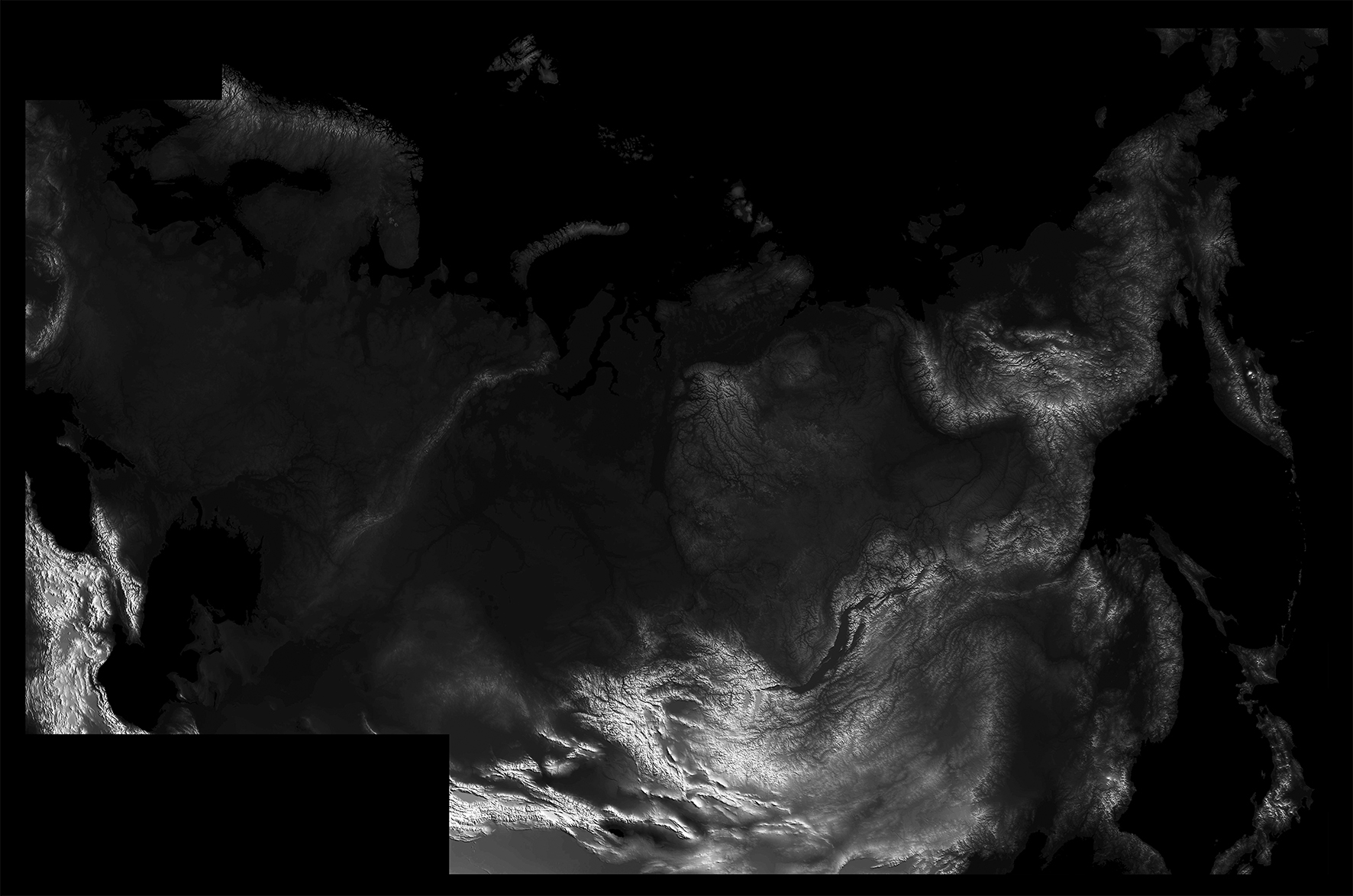 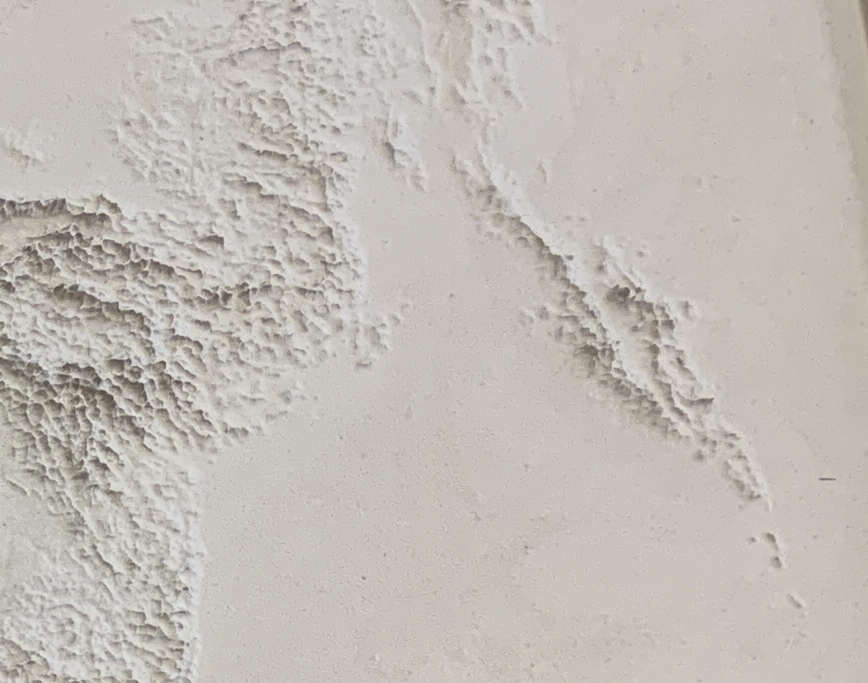 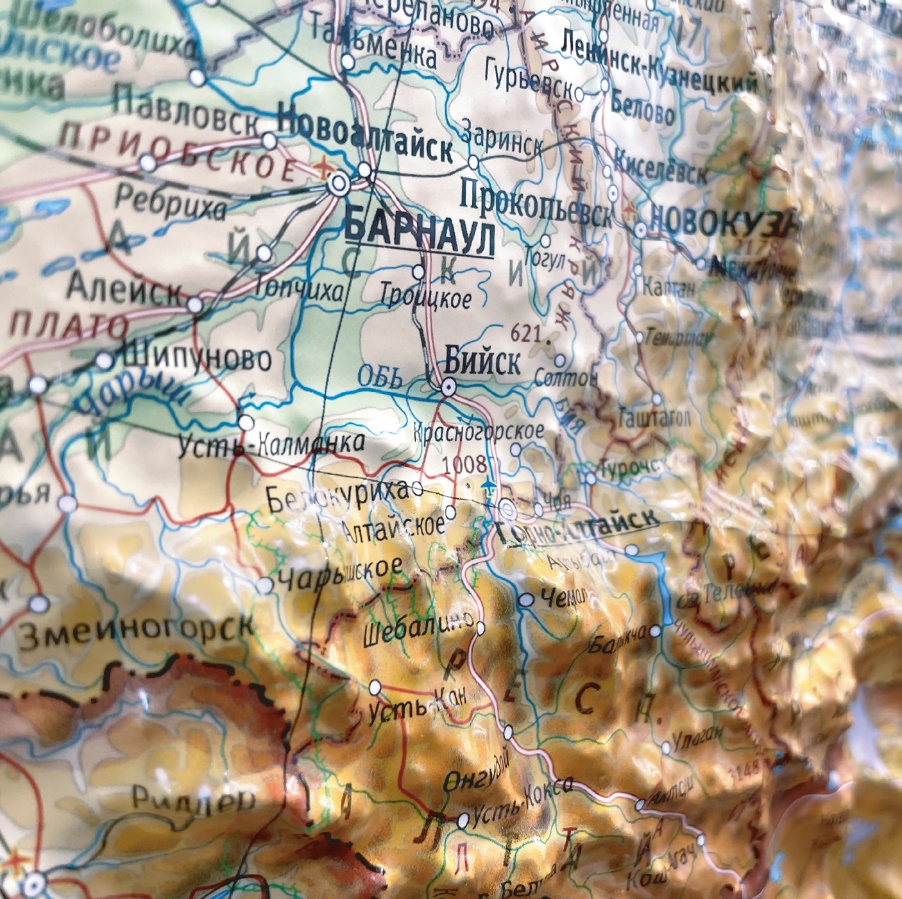 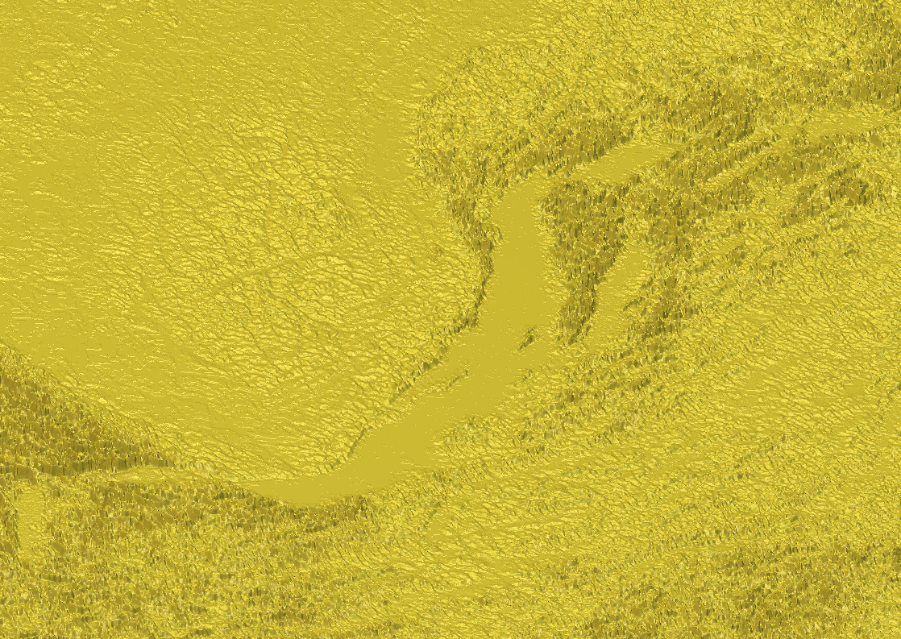 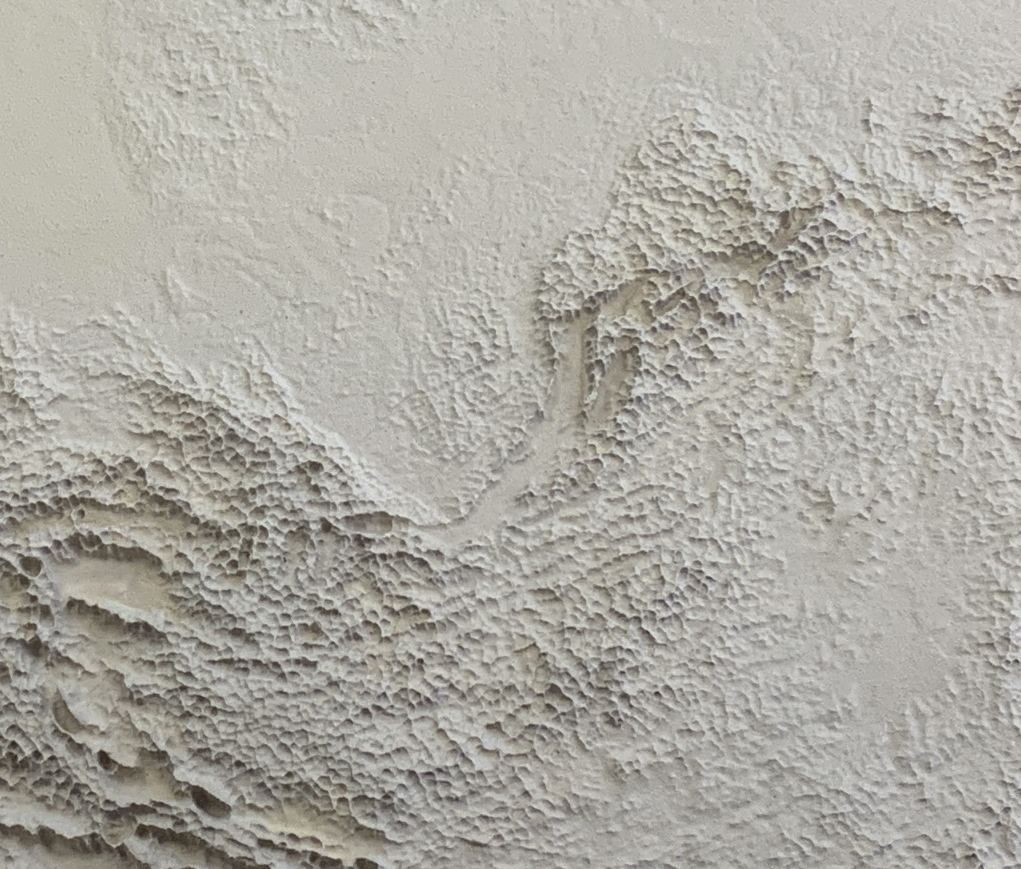 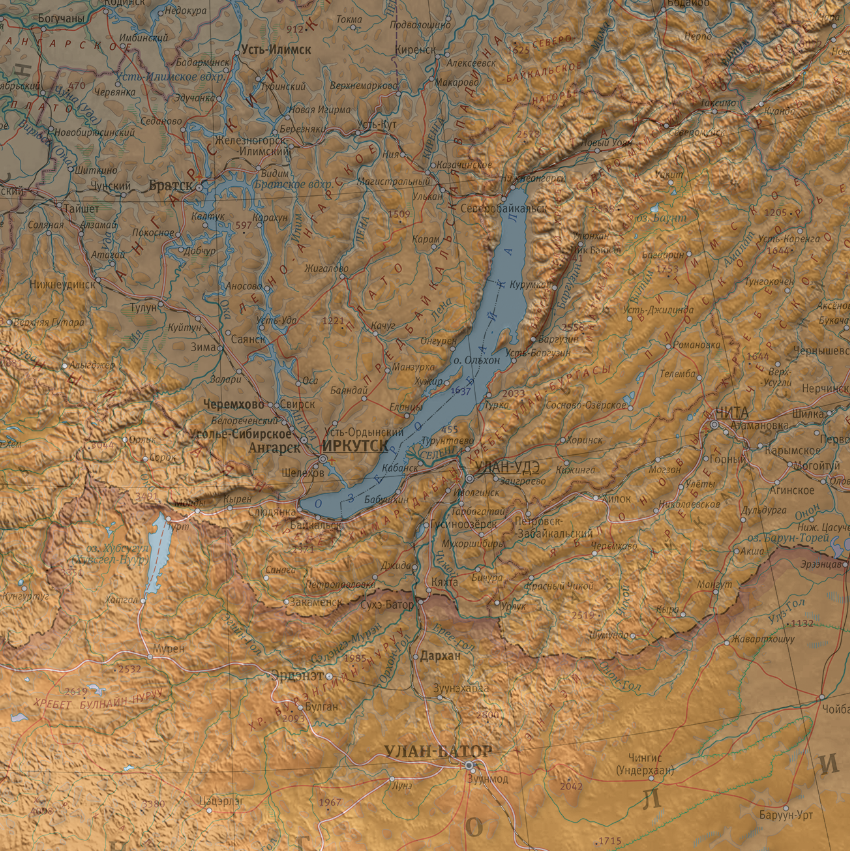 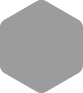 Создание рельефной карты Российской Федерации масштаба 1:6 000 000
7
Реализация картографической продукции
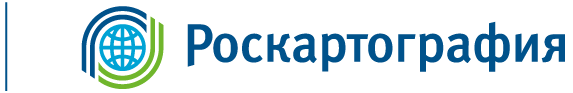 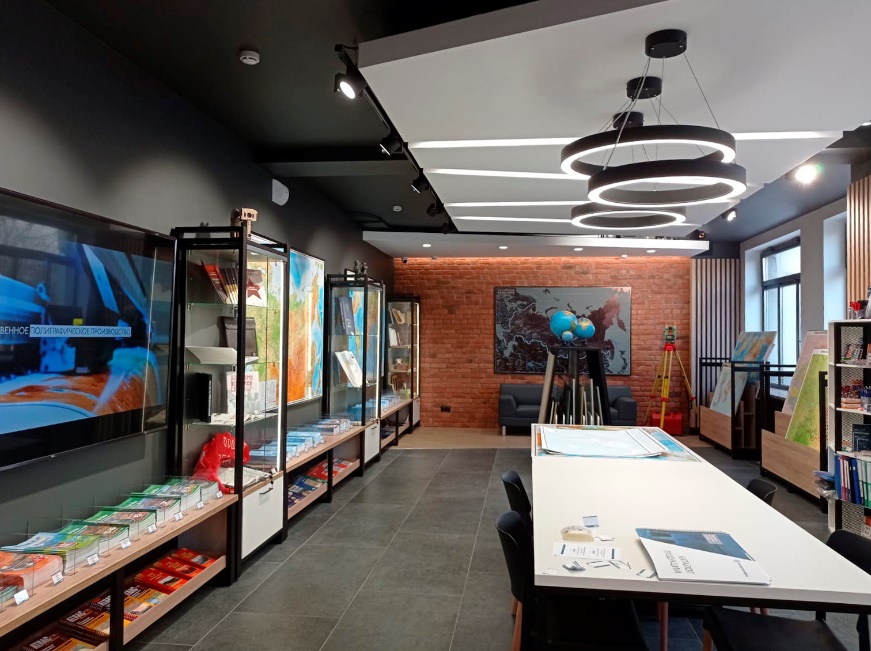 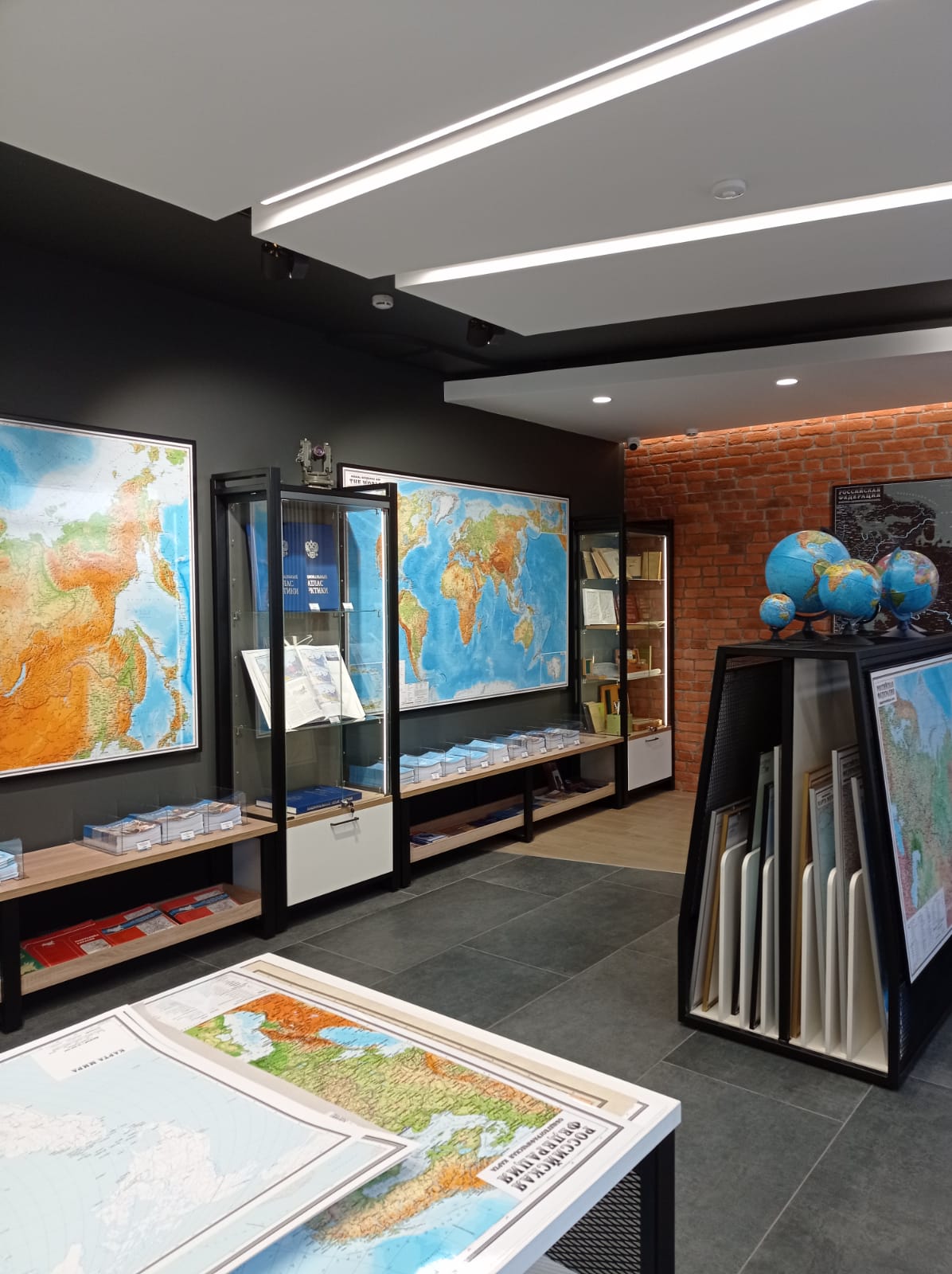 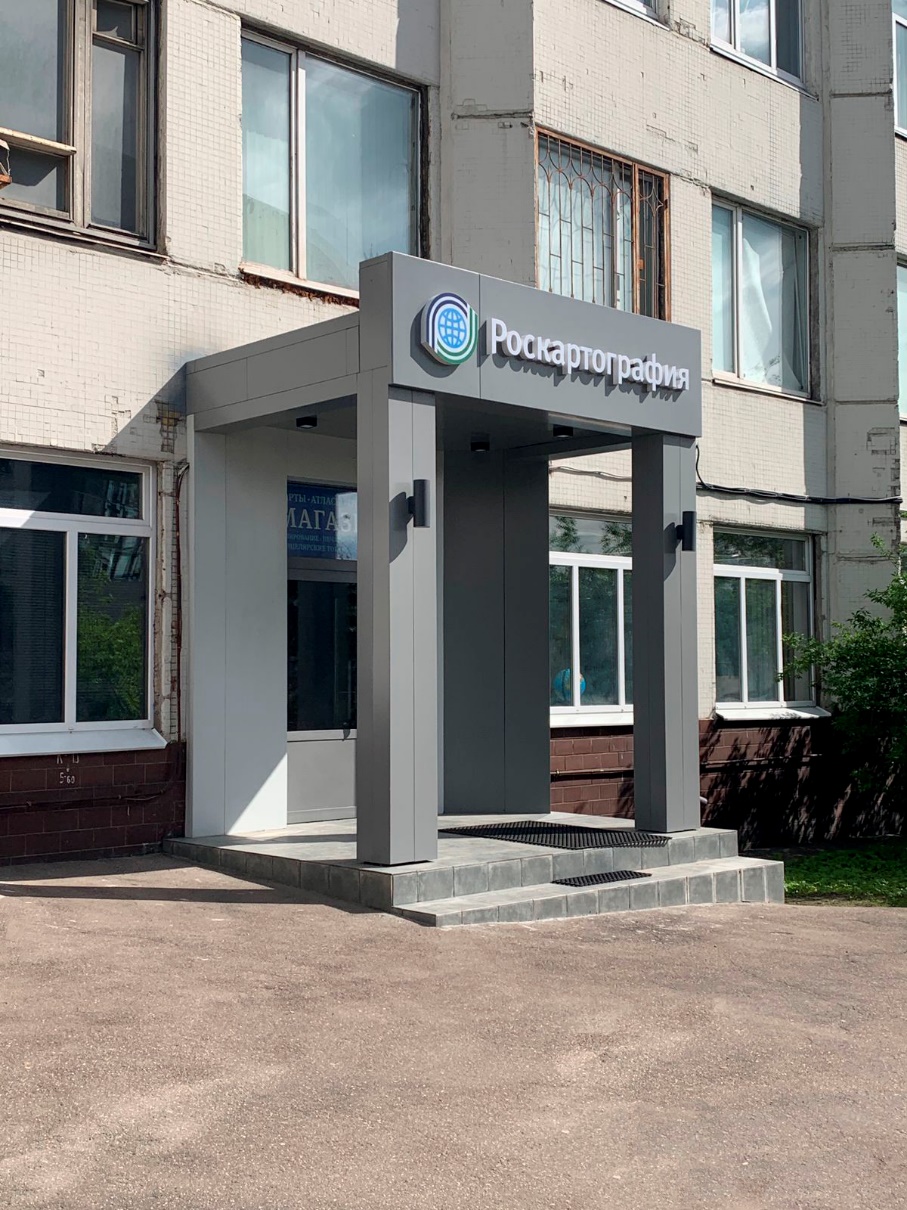 Фирменный магазин Роскартография
г. Москва, Волгоградский проспект, дом 45
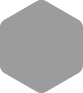 8
Реализация картографической продукции
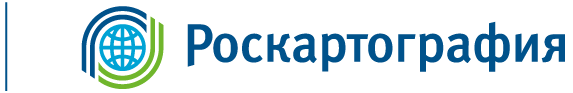 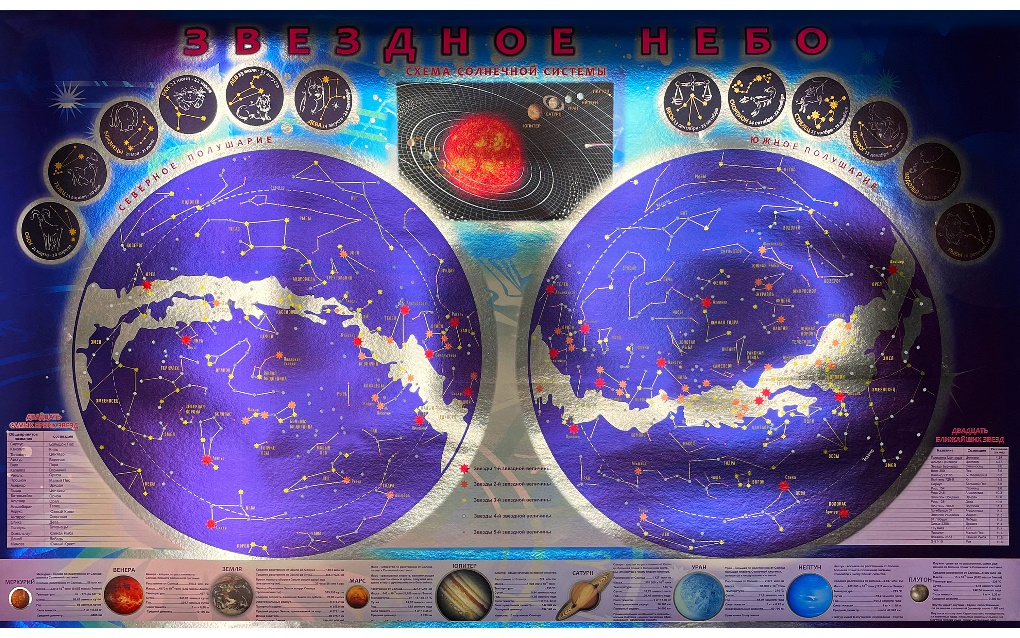 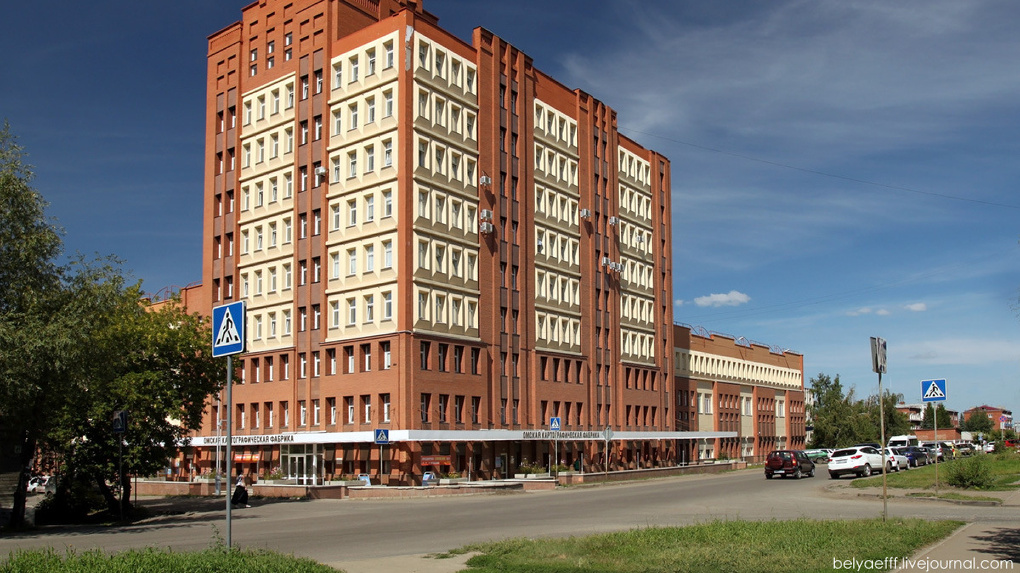 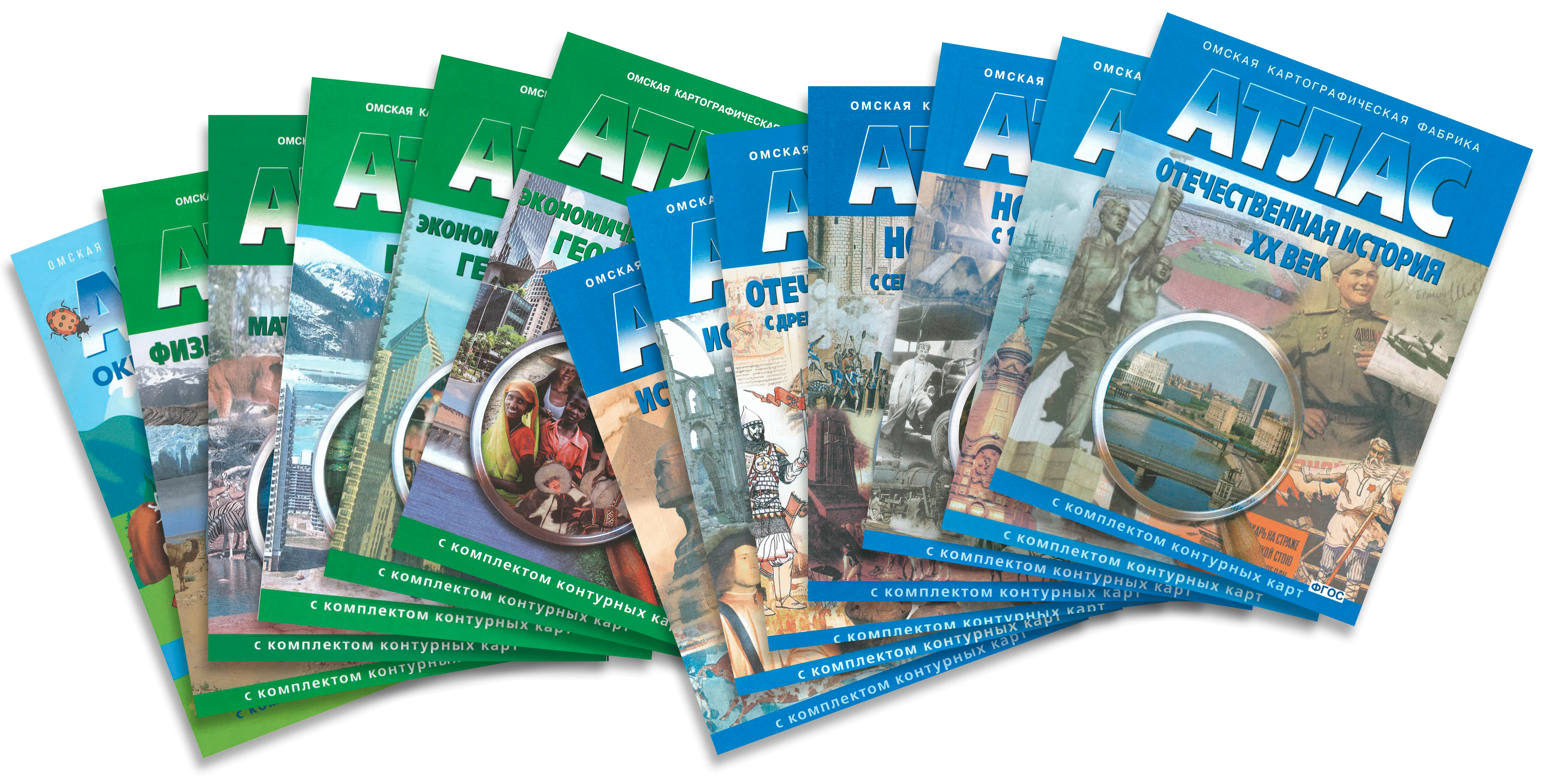 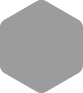 9
Акционерное общество «Омская картографическая фабрика»
г. Омск, ул. Куйбышева, дом 32
Реализация картографической продукции
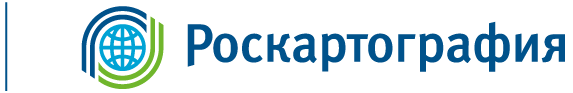 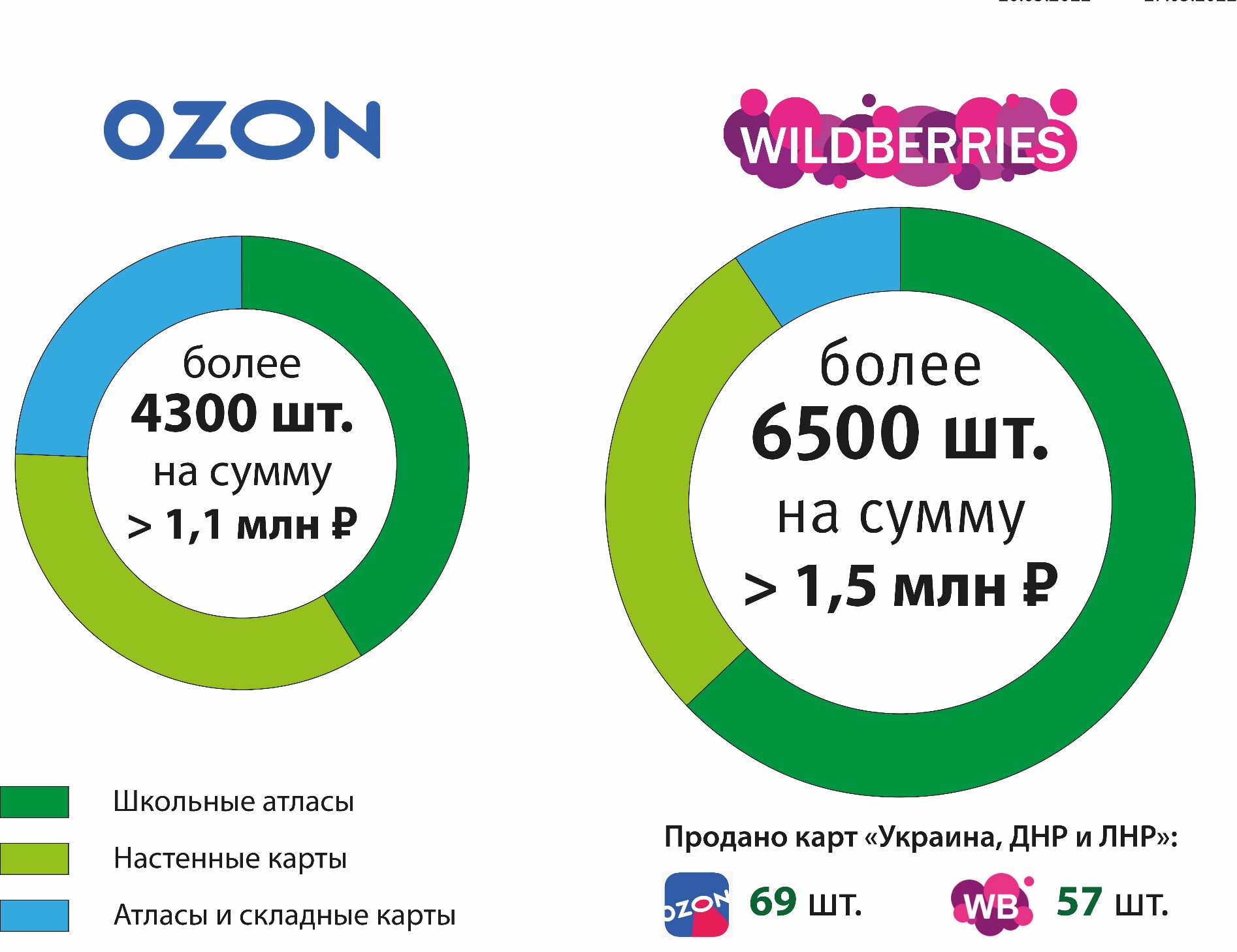 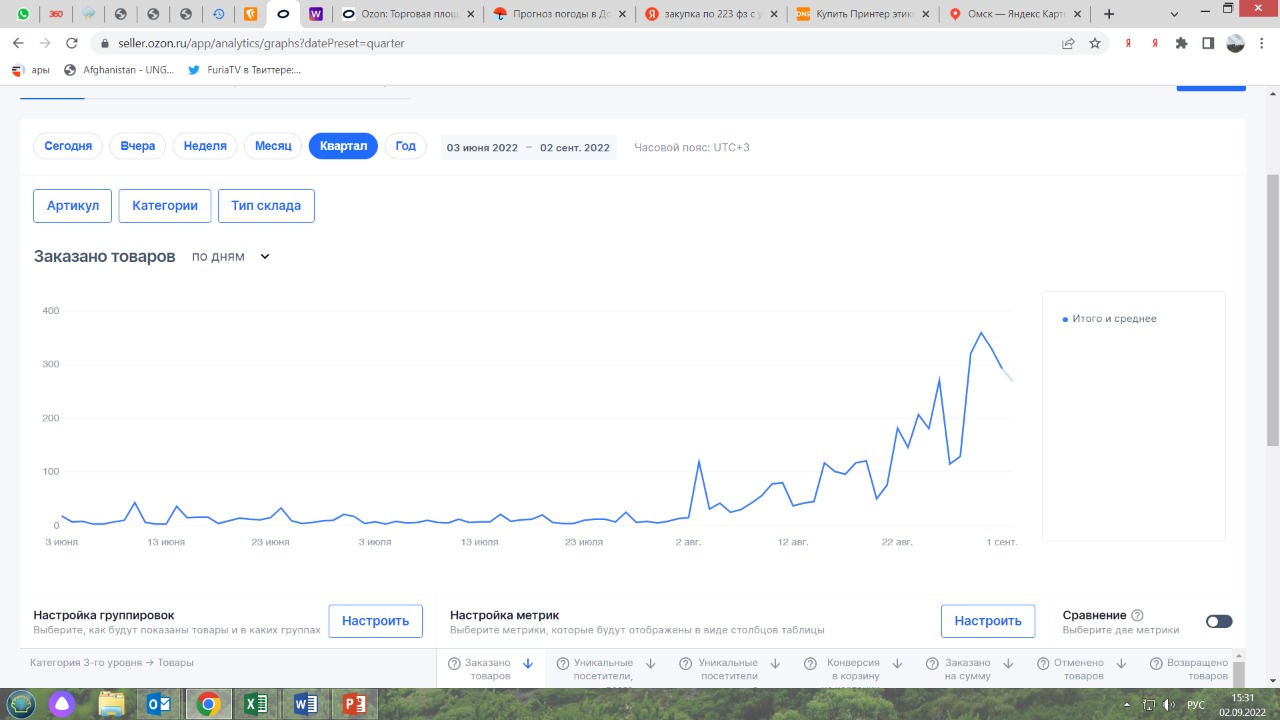 OZON
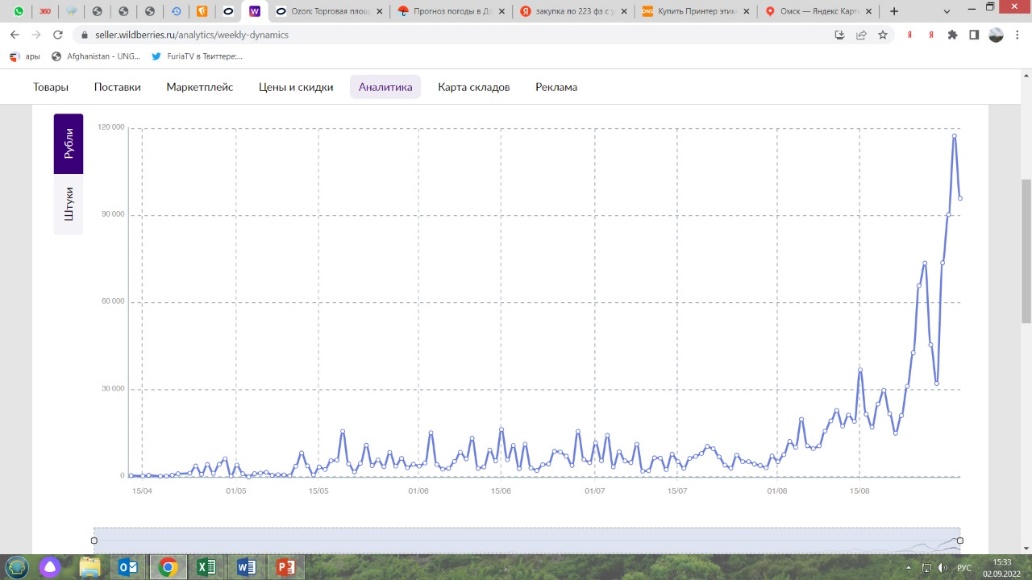 WB
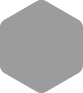 10
«Транспортная система Российской Федерации», масштаб 1:4 000 000
Реализация картографической продукции
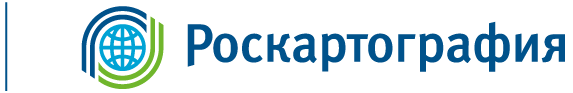 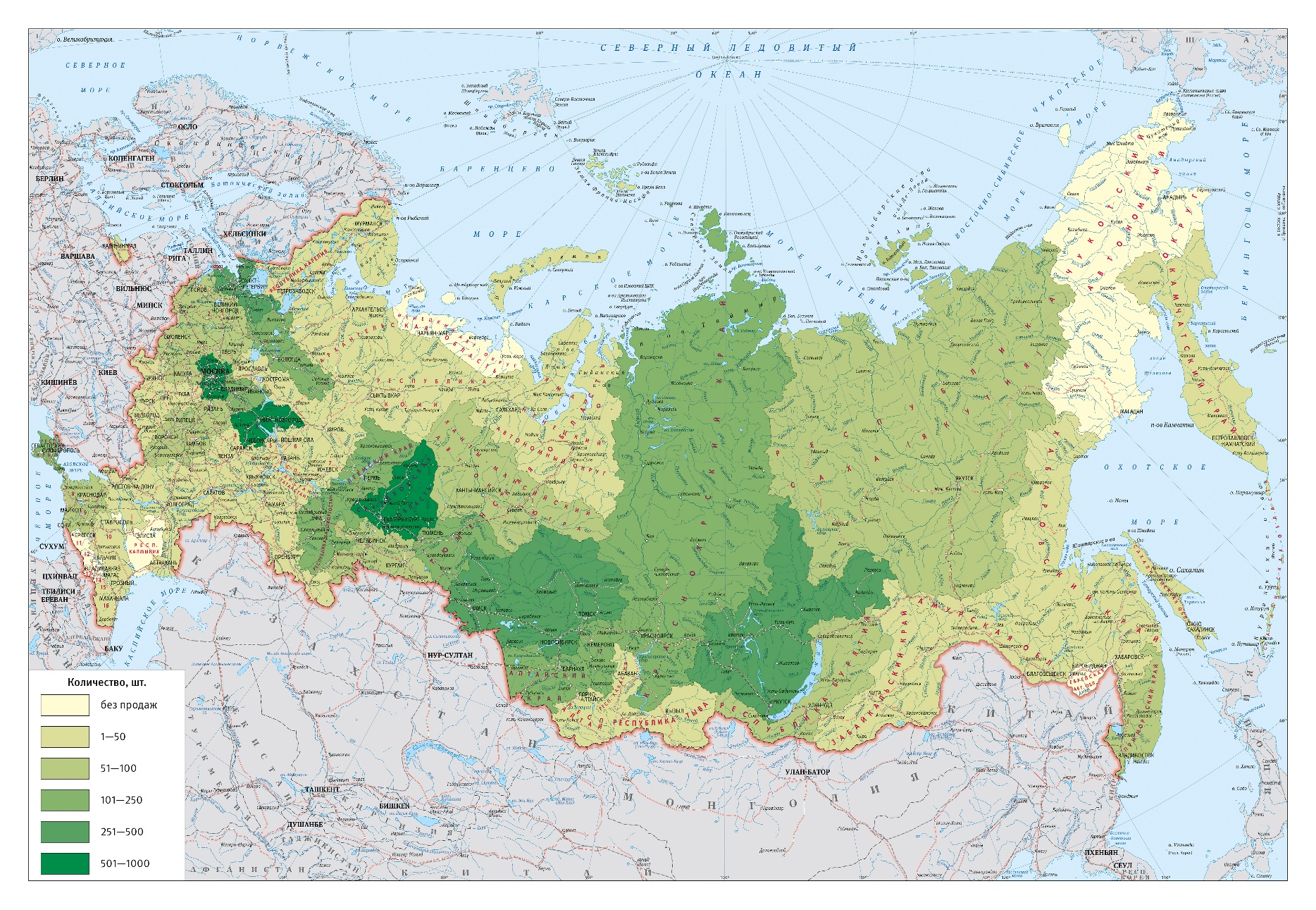 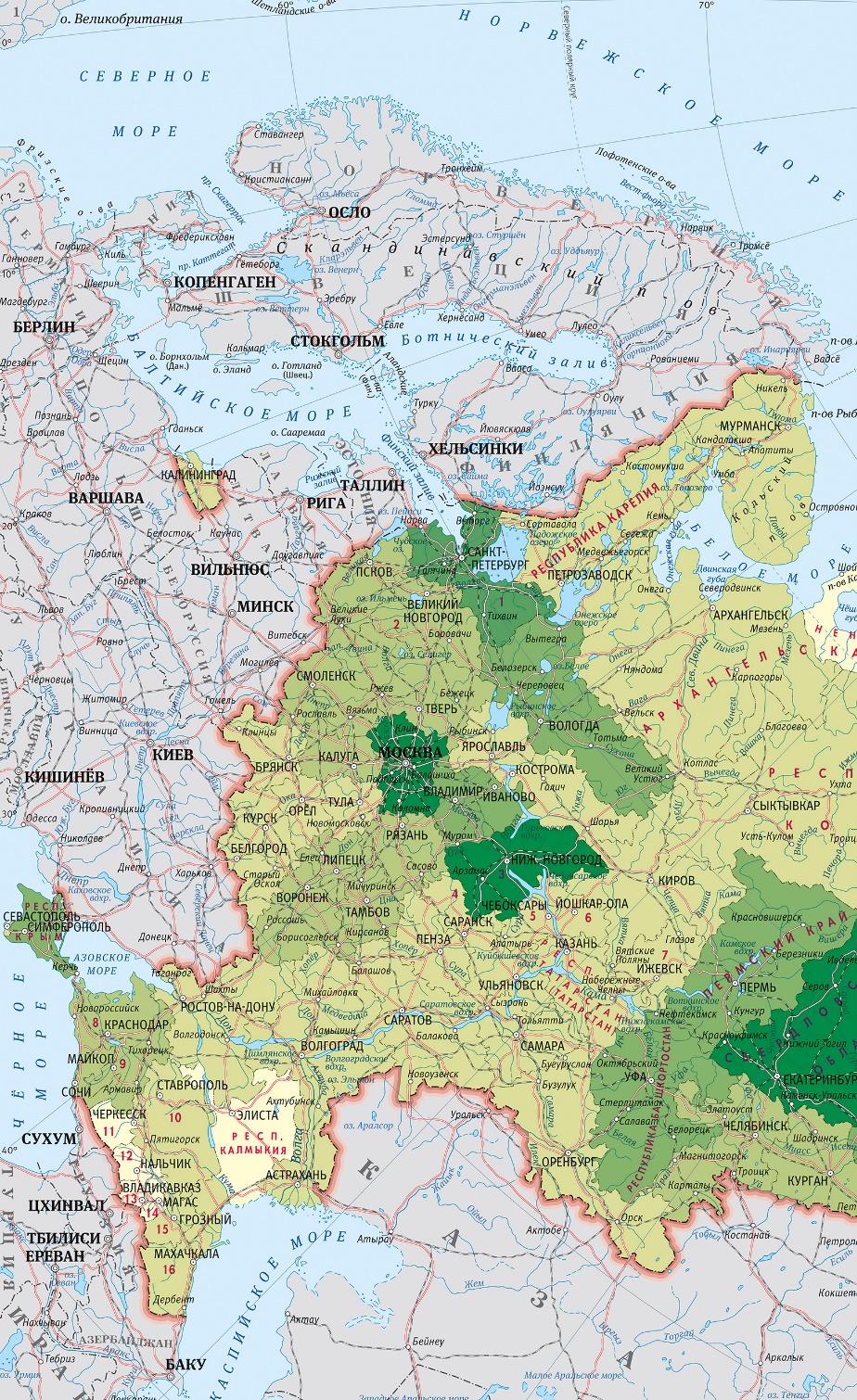 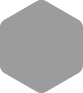 География продаж картографической продукции АО «Роскартография» на территории Российской Федерации с апреля 2022 года
11
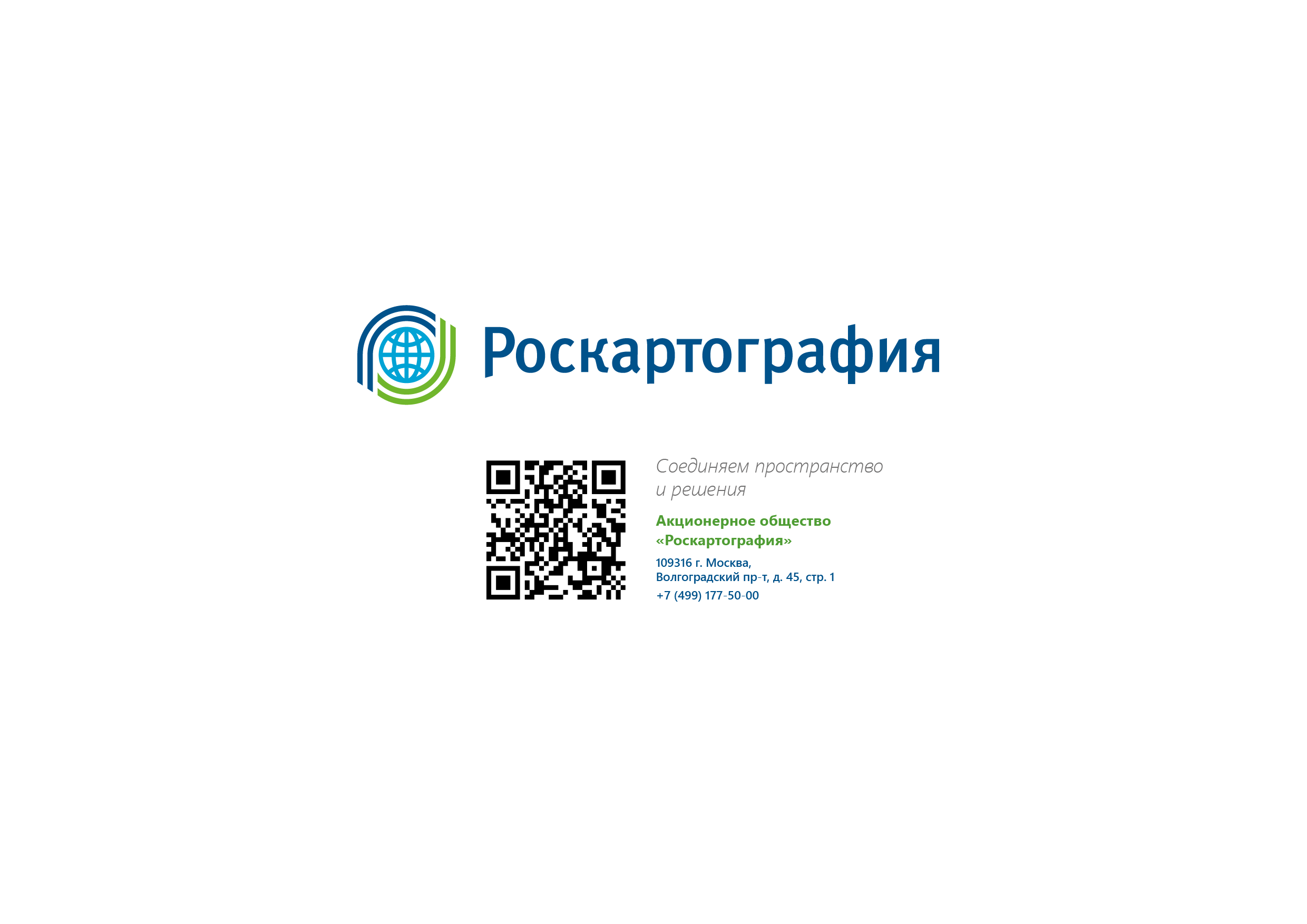